ҚАЗАҚСТАН РЕСПУБЛИКАСЫ ОҚУ-АҒАРТУ МИНИСТРЛІГІ
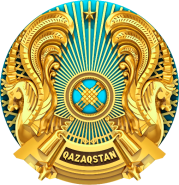 БІЛІМ БЕРУ ҰЙЫМДАРЫНДА
БІЛІМ АЛУШЫЛАРДЫ ЖӘБІРЛЕУДІҢ (БУЛЛИНГТІҢ) АЛДЫН АЛУ БОЙЫНША «ДОСБОЛLIKE»  БАҒДАРЛАМАСЫ
2
БІЛІМ БЕРУ ҰЙЫМДАРЫНДА БІЛІМ АЛУШЫЛАРДЫ ЖӘБІРЛЕУДІҢ (БУЛЛИНГТІҢ) АЛДЫН АЛУ БОЙЫНША «ДОСБОЛLIKE»  БАҒДАРЛАМАСЫ
МАҚСАТЫ:
білім беру ұйымдарында білім алушыларды жәбірлеудің (буллингтің) алдын алу және тиімді қарсы іс-қимыл жүйесін құру
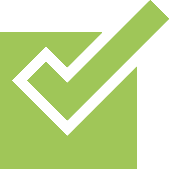 МІНДЕТТЕРІ:
білім беру ұйымдарында білім алушыларды жәбірлеудің (буллингтің) белгілеріне жедел әрекет ету алгоритмін сақтау
білім алушыларды жәбірлеудің (буллингтің) алдын алу, қолайлы әлеуметтік-психологиялық әл-ауқат құру бойынша білім беру ұйымының әкімшілігі, педагогтері мен қызметкерлерін оқытуды ұйымдастыру
01
05
жәбірлеудің (буллингтің) алдын алу бағдарламасы бойынша 1-11 – сынып оқушыларының жобалық қызметін ұйымдастыру
02
сыныптарда, жалпы білім беру ұйымдарында әлеуметтік-психологиялық климаттың диагностикасын тұрақты жүргізу
06
03
07
АПҚО-нда жәбірлеудің /буллинтің алдын алу бойынша ата-аналармен сабақтар өткізуді ұйымдастыру
білім беру ұйымдарында қақтығыстар болуы мүмкін  жерлерді белгілеу (киім ауыстыратын бөлмелер, рекреациялар, дәретханалар, ББҰ аумағы және т. б.), бейнекамералармен жабдықтау
04
08
жәбірлеудің (буллингтің) алдын алу мақсатында білім беру ұйымының ақпараттық ресурстарын (сайт және т. б.) пайдалану
білім беру ұйымында буллингке қарсы команда құру
3
БАҒДАРЛАМАНЫҢ ҚАҒИДАЛАРЫ
4-ҚАҒИДА
1-ҚАҒИДА
Қолайлы әлеуметтік-психологиялық климат мұғалімдердің, оқушылардың, ата-аналардың, мектеп қызметкерлерінің жалпы күш-жігеріне байланысты
Буллингтің бірден-бір жағдайының елеусіз қалмауы
2-ҚАҒИДА
5-ҚАҒИДА
Оқушы зорлық – зомбылық жағдайында жалғыз қалмауы керек: ол мұғалімдерден, сыныптастарынан, ата-анасынан қолдау алуға құқылы
Мектеп ұжымының барлық мүшелері жәбірлеудің (буллингтің) белгілеріне жедел әрекет ету алгоритмін ұстанады
6-ҚАҒИДА
Буллингке қарсы команда - педагогтердің, білім алушылар мен ата-аналардың өзара іс-қимылын ұйымдастырушы
3-ҚАҒИДА
Буллингпен күресудің ең жақсы тәсілі–жәбірлеуге (буллингке) мүлде төзбеу мәдениетін дамыту
7-ҚАҒИДА
Бейбітшілік пен келісімде өмір сүруді үйренеміз
Күтілетін нәтижелер:
балалардың субъективті әл-ауқатының деңгейін арттыру
05
01
білім алушылар арасында агрессивті және қастық реакциялардың төмендеуі
03
балалардың әлеуметтік-эмоционалды дағдыларын дамыту
02
тұлғааралық және топаралық қатынастарды оңтайландыру
04
оқушылардың жанжалда сындарлы әрекет ету дағдыларын қалыптастыру
4
«ӨРКЕН» БАЛАЛАРДЫҢ ӘЛ-АУҚАТЫН АРТТЫРУ ҰЛТТЫҚ ҒЫЛЫМИ-ПРАКТИКАЛЫҚ ИНСТИТУТЫ МЫНАЛАРДЫ ӘЗІРЛЕДІ:
БІЛІМ БЕРУ ҰЙЫМДАРЫНДА БІЛІМ АЛУШЫЛАРДЫ ЖӘБІРЛЕУДІҢ (БУЛЛИНГТІҢ) АЛДЫН АЛУ БОЙЫНША «ДОСБОЛLIKE»  БАҒДАРЛАМАСЫ МЕН 10 ҚОСЫМШАСЫ
6-ҚОСЫМША
1-4, 5-9, 10-11– сынып ата-аналарына арналған сабақтар әзірлеу

7-ҚОСЫМША 
1-11– сынып оқушыларына арналған сабақтар негізінде жобалау қызметін ұйымдастыру жөніндегі нұсқаулық

8-ҚОСЫМША
Диагностика және мониторинг жүргізуге арналған материалдар

9-ҚОСЫМША 
«Мен нені айта алмай жүрмін» нұсқаулығы

10-ҚОСЫМША
Білім беру ұйымдарында білім алушыларды жәбірлеудің (буллингтің) алдын алу бойынша педагогтердің біліктілігін арттыру курстарының білім беру бағдарламасы
1-ҚОСЫМША.  
Буллингке қарсы команда туралы ереже

2-ҚОСЫМША. 
Жергілікті актілердің жобалары

3-ҚОСЫМША. 
Білім алушылар мен тәрбиеленушілерге қатысты жәбірлеуге (буллинг) белгілері анықталған жағдайда дереу әрекет ету алгоритмі

4-ҚОСЫМША
Педагогтерге арналған бағдар беру семинарын әзірлеу
 
5-ҚОСЫМША 
Білім беру ұйымдарының қызметкерлері үшін семинарлар әзірлеу
5
БУЛЛИНГКЕ ҚАРСЫ КОМАНДА
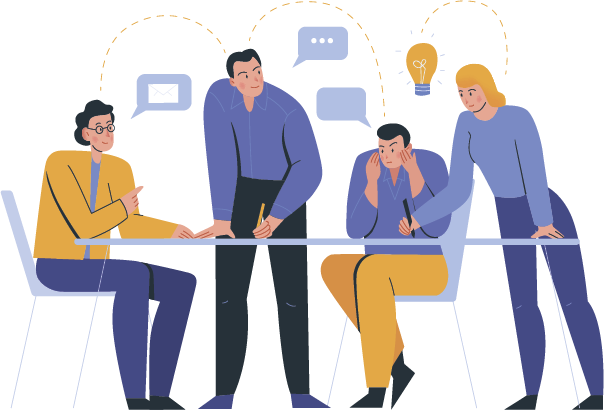 6
БІЛІМ БЕРУ ҰЙЫМДАРЫНДА
ЖӘБІРЛЕУДІҢ (БУЛЛИНГТІҢ) АЛДЫН АЛУ ЖӘНЕ ОҒАН ҚАРСЫ ІС-ҚИМЫЛ ЖҮЙЕСІ
БІЛІМ БЕРУ ҮДЕРІСІНІҢ СУБЪЕКТІЛЕРІ:
КӨМЕКШІ ПЕРСОНАЛ
БІЛІМ АЛУШЫЛАР
АТА-АНАЛАР
ПЕДАГТЕР
ӘКІМШІЛІК
жәбірлеудің (буллингтің) алдын алу бойынша мінез-құлық ережелерін сақтайды

оқыту бағдарламасы бойынша жобалау қызметін жүзеге асырады
буллингтің алдын алу бойынша мектептің өзін-өзі басқару жұмысына қатысады

жасаралық өзара іс – қимылға қатысады (бастауыш – негізгі-жоғары сатыдағы білім алушылар).
білім беру ұйымдарындағы қақтығыс болуы мүмкін жерлерді бақылауды жүзеге асырады

білім алушыларға қатысты жәбірлеу (буллинг) белгілеріне қатысты дереу әрекет  береді

білім алушыларға алғашқы көмек көрсетеді, әкімшілікті жанжал жағдайлары, жәбірлеу (буллинг) жағдайлары туралы дереу хабардар етеді

буллингтің алдын алу бойынша семинарға қатысады

балалар мен ата-аналар арасында ақпараттық-түсіндіру жұмыстарын жүргізеді.
білім беру ұйымдарында қолайлы әлеуметтік-психологиялық әл-ауқат құруға белсенді қатысуды жүзеге асырады

білім алушыларға қатысты жәбірлеу (буллинг) белгілеріне жедел әрекет етуді  ұйымдастырады

білім беру ұйымдарында қақтығыс болуы мүмкін жерлерді белгілеу бойынша жұмысты ұйымдастырады, оларды бейнекамералармен жабдықтайды

барлық қызметкерлерді балалар арасындағы агрессия/қорлау көріністеріне әрекет етуге үйретуді ұйымдастырады

мониторинг және ақпараттық-ресурстық қамтамасыз етуді ұйымдастырады.
сыныптардағы әлеуметтік-психологиялық климаттың диагностикасын жүргізеді

білім алушыларға қатысты жәбірлеу (буллинг) белгілеріне қатысты дереу әрекет етеді

білім алушыларға әлеуметтік, психологиялық-педагогикалық көмек көрсетеді

1-11 сынып оқушыларына арналған бағдарлама бойынша сабақтар негізінде жобалау қызметін ұйымдастырады 

жоғары сынып оқушыларының бастауыш сынып оқушыларына менторинг ұйымдастырады, бірлескен іс-шаралар өткізеді

балалармен жеке жұмысты және ата-аналармен байланысты жүзеге асырады.
буллингтің алдын алу бойынша АПҚО сабақтарына қатысады

балаларды оқыту, тәрбиелеу, дамыту мәселелері бойынша педагогтармен ынтымақтасады

сыныптың әлеуметтік бағытталған жобалық қызметіне қатысады

мектеп іс-шараларын, мерекелерді және т. б. ұйымдастыруға және өткізуге еріктілер ретінде қатысу

ата-аналар кеңестерінің, клубтардың және т.б. («Даналық мектебі») жұмысына қатысады.
7
БАЛАЛАРДЫ ЖӘБІРЛЕУДІҢ (БУЛЛИНГТІҢ) АЛДЫН АЛУ БОЙЫНША  «ДОСБОЛLIKE» БАҒДАРЛАМАСЫ БОЙЫНША 1-11 СЫНЫП ОҚУШЫЛАРЫНЫҢ ЖОБАЛЫҚ ҚЫЗМЕТІНІҢ МАЗМҰНЫ
1
2
3
4
Біз әртүрліміз.
Біз теңбіз
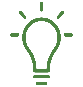 Менің тату ұжымым және мен.
Біздің мүдделеріміз достықты нығайтады.
Басқалармен қарым-қатынас жасауды үйренеміз.
Біз бірге жақсылық жасаймыз.
Мен + сен = біз
1. Мен бірігеймін
2.Біздің жүрегіміздің мозаикасы.
3. Біз ортақ шаңырақ астындамыз 
4. Біз бір-бірімізге қолдау көрсетеміз.
Сөз-қарым-қатынастың негізі.
Сөздің ұлы күші
Мейірімді сөз ашуды жеңеді.
Достық тілі
Біздің әрқайсымыз бірегей
Сөз энергиясы
Менің осындай екенім қандай жақсы!
Байлық – әртүрлілікте, ал күш – бірлікте.
Сен және мен–біз екеуіміз доспыз! 
Өзі және басқалармен татулықта.
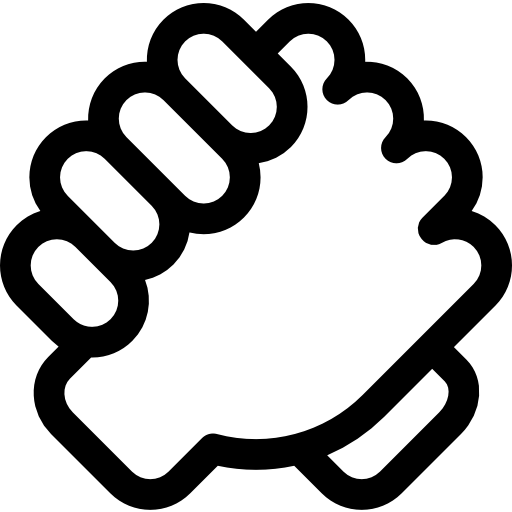 сынып
сынып
сынып
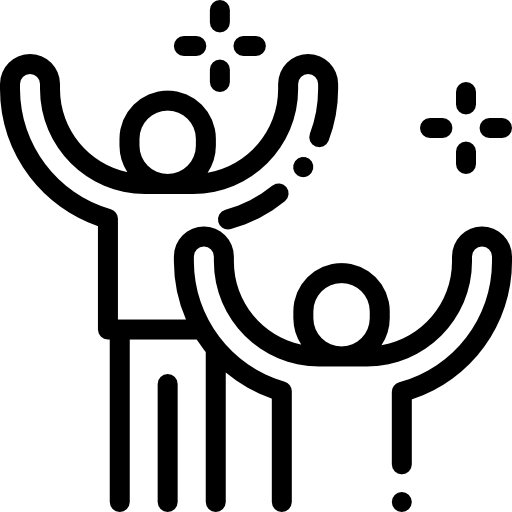 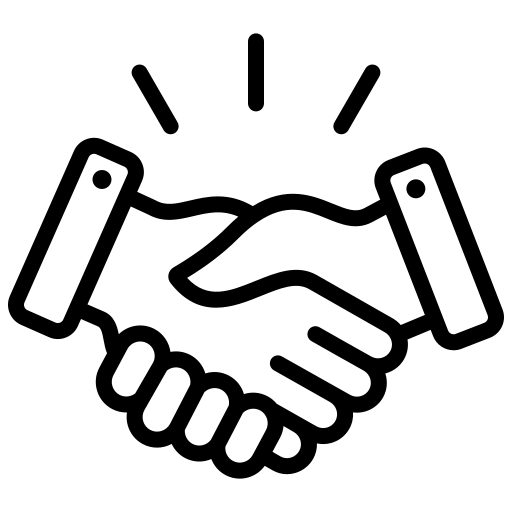 сынып
8
6
7
5
сынып
Жеке шекараларды зерттеу
Жеке шекараларды қорғау
Басқалардың жеке шекараларын құрметтеу
Менің жеке шекараларым: өмірде қолдану
Өзіңнің және басқа адамдардың шекаралары
Ұжымның күші
Өзімізді басқаруды үйренеміз.
Мен және күйзеліс.
Өзіне деген сенімділік-сыныптағы табысты қарым-қатынастың кепілі.
Біз сыныпта жаңаша өмір сүреміз.
Күйзеліс – дос па әлде қас па?
Мен басқалардың арасындамын 
Тиімді қарым-қатынас дағдылары
Жасөспірімдер ортасындағы диджитал.
 Позитивті қарым-қатынас күші
Жанжалды басқару өнері
Көру, сезіну, есту
Басқаларды түсіну қабілеті
Ұжымда барлығына орын бар.
Көпір салу: бірге күштіміз
сынып
сынып
сынып
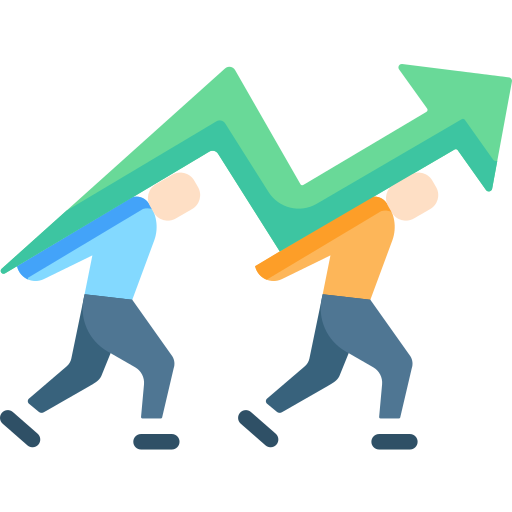 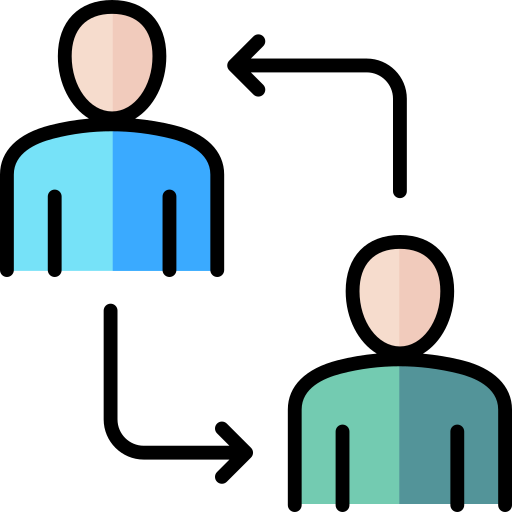 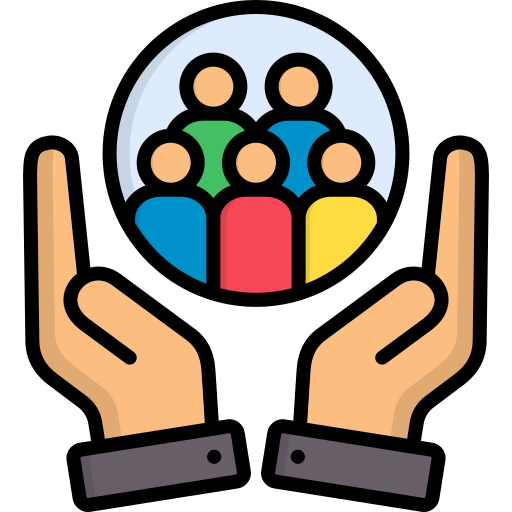 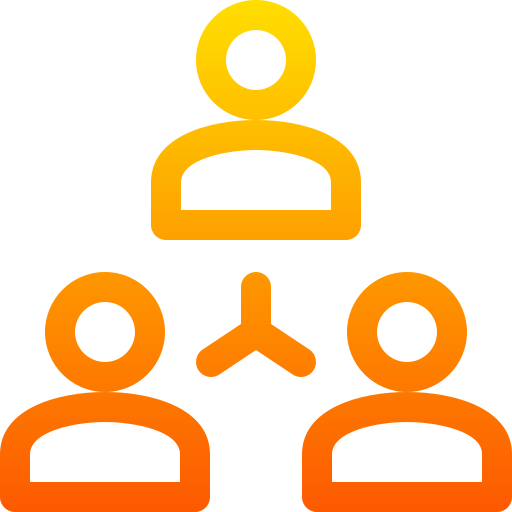 класс
9
11
10
Өзіне және басқаларға жауапкершілік
сынып
Шабыттандыратын көшбасшы
Позитивті ойлау-өміршеңдіктің көзі.
Қоршаған орта және өміршеңдікті дамыту 
 Өміршеңдік шығармашылықта туады.
Өзіне сену: мен істей аламын, сен істей аласың, біз жасай аламыз!
Өміршеңдік ресурстары
Ересек боламыз.
Жауапкершілік-біздің таңдауымыз.
Біз жанжалды шешеміз.
Біздің алаңдаушылық шеңберіміз
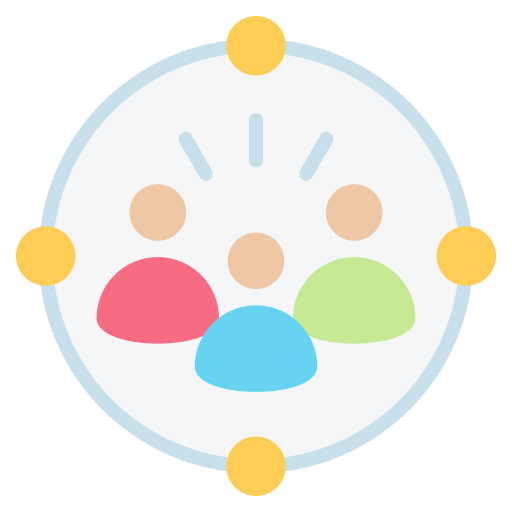 Шабыттандыратын көшбасшы-ол қандай? 
Көшбасшылық қасиеттерді дамытамыз.
Біртұтас команда 
Өзін-өзі тәрбиелеу күші
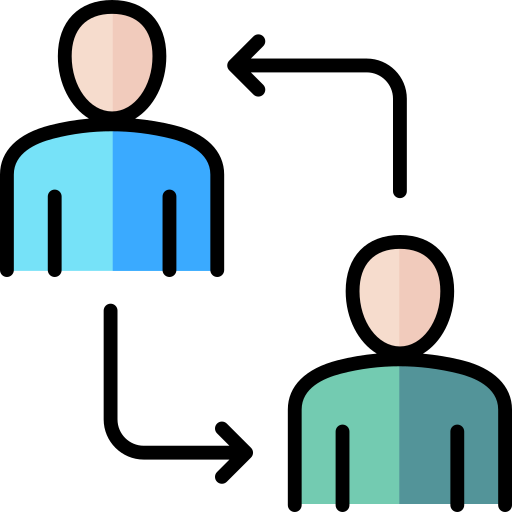 сынып
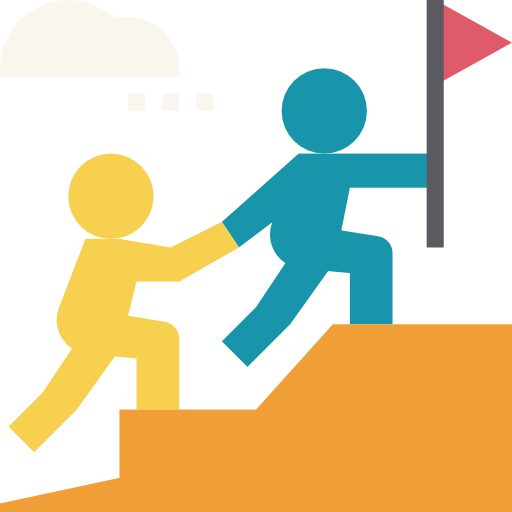 сынып
8
ЖӘБІРЛЕУДІҢ (БУЛЛИНГТІҢ) АЛДЫН АЛУ БОЙЫНША «ДОСБОЛLIKE» БАҒДАРЛАМАСЫ БОЙЫНША 1-11 СЫНЫП – ОҚУШЫЛАРЫНЫҢ ЖОБАЛЫҚ ҚЫЗМЕТІНІҢ КЕЗЕҢДЕРІ
4. Іс-әрекетті талдау және нәтижелерді ұсыну
1. Мақсат пен міндеттерді анықтау, қатысушыларды ынталандыру
2. Жоспарлау
3. Жобаны жүзеге асыру
3 сабақ: тренингтер, хакатон, воркшоптар, кейс-стади, жаттығулар, іскерлік ойындар, рөлдік ойындар, шағын пікірталастар және т. б.
1-сабақ: жоба тақырыбына кіріспе, тренингтік жаттығулар, миға шабуыл,, сторителлинг
2 сабақ: миға шабуыл, эксперименттер, блиц-сауалнамалар, әңгімелер, тренингтер
4 сабақ: рефлексия: зерттеу күнделіктері, челлендждер мен трендтер, TedX.
өз ұстанымдарын білдіреді, шешім ұсынады, рөлдерді орындайды, өз тәжірибелерімен бөліседі, бір-бірінен үйренеді, алгоритмдер жасайды, шығармашылық тапсырмаларды орындайды, әлеуметтік-эмоционалды интеллект дағдыларын дамытады, ұжымдық істерге қатысады
өз жаңалықтары туралы ойлармен бөліседі, өздерінің қатысуының тиімділігін бағалайды, өсу нүктелерін анықтайды және нәтижені көрсетеді
жобаның тақырыбын түсінеді: ойындарға, сынақтарға, жаттығуларға қатысады, сұрақтарға жауап береді
рефлексия, талқылау, талдау, жоспарлау, жауапкершілікті бөлу, қорытынды жасау, топтық жұмыс, өзара әрекеттесу
НӘТИЖЕ
НӘТИЖЕ
НӘТИЖЕ
НӘТИЖЕ
Зерттеу және шығармашылық, өзін-өзі тәрбиелеу үдерісіне саналы қатынас көрсетеді,позитивті қарым-қатынас құру дағдыларына ие.
Сенімге негізделген қатынастар орнатылады, жобаға қатысу қамтамасыз етіледі
Қойылған мәселелердің өзектілігін түсінеді, мақсат пен міндеттер туралы түсініктерін тереңдетеді, оларға жету жолдарын таңдайды
Қарым-қатынас, белсенді тыңдау, жанжалды басқару, күйзеліске төзімділік және көшбасшылық дағдыларын меңгереді
11
«ДОСБОЛLIKE» БАҒДАРЛАМАСЫНЫҢ МОНИТОРИНГІ
КЕЗЕҢДЕРІ, МЕРЗІМІ МЕН ҚАТЫСУШЫЛАРЫ
01
03
02
ҚОРЫТЫНДЫ КЕЗЕҢ ОҚУ ЖЫЛЫНЫҢ СОҢЫНДА ӨТКІЗІЛЕДІ
1-11 сынып оқушылары арасында буллингтың таралуын диагностикасы
оқушылар, мұғалімдер және ата-аналар арасындағы әлеуметтік-эмоционалдық климаттың диагностикасы;
буллингтың алдын алу және оған қарсы күрес жөніндегі іс-шаралар жоспарының орындалуын талдау және диагностикалық деректер негізінде өзіндік есеп беру дайындалады.
ҚАБЫЛДАУ КЕЗЕҢІ ОҚУ 
ЖЫЛЫНЫҢ БАСЫНДА ӨТКІЗІЛЕДІ
1-11 сынып оқушылары арасында буллингтың таралуын диагностикалау;
оқушылар, мұғалімдер және ата-аналар арасындағы әлеуметтік-эмоционалдық климаттың диагностикасы өткізіледі.
АРАЛЫҚ КЕЗЕҢ ОҚУ ЖЫЛЫНЫҢ ОРТАСЫНДА ӨТКІЗІЛЕДІ.
1-11 сынып оқушылары 
арасында буллингтың таралуын диагностикалау;
оқушылар, мұғалімдер және ата-аналар арасындағы әлеуметтік-эмоционалдық климаттың диагностикасы өткізіледі.
МОНИТОРИНГ БАҒЫТТАРЫ
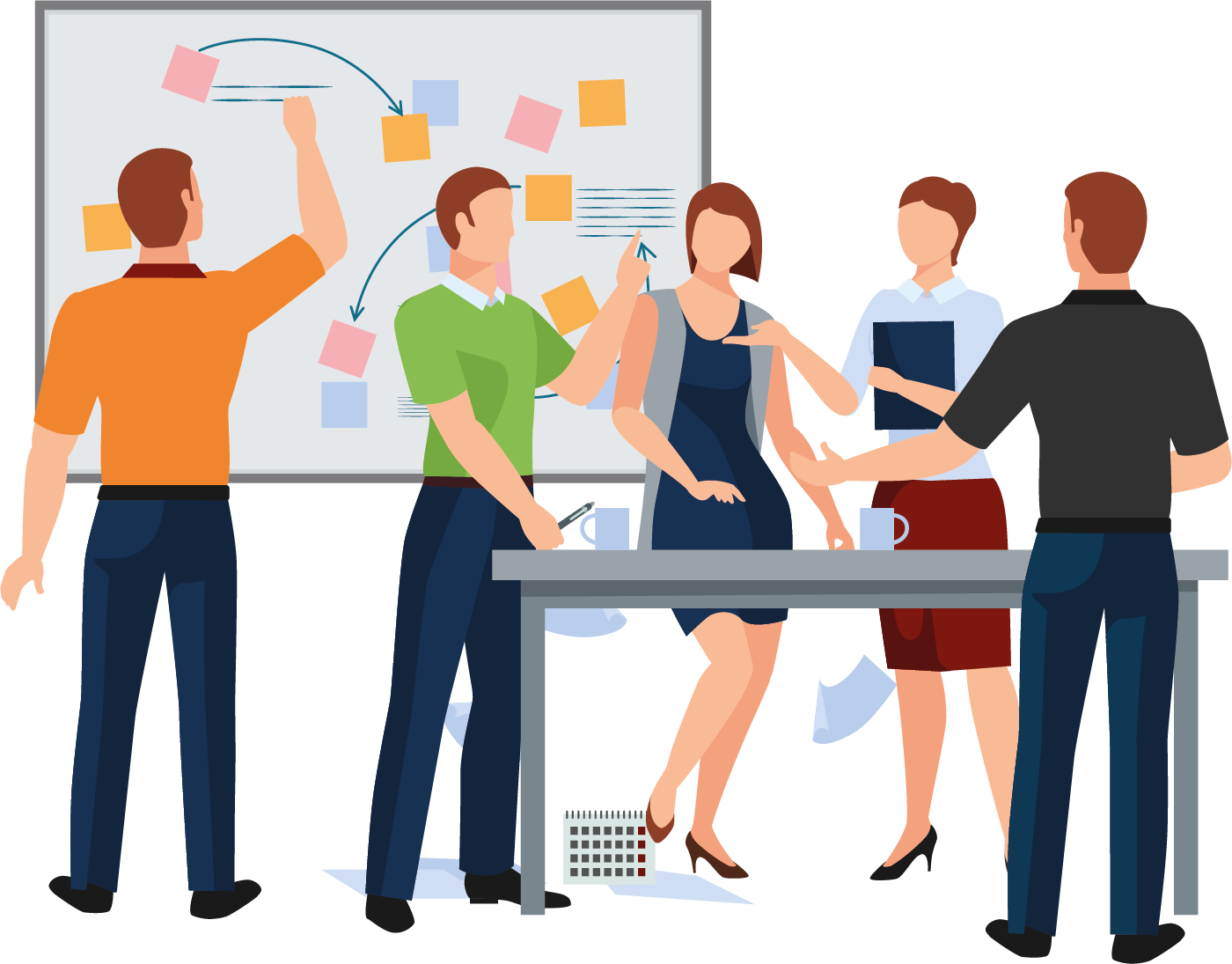 Буллингтың таралуының диагностикасы (буллинг қаупі сауалнамасы, Д.Ольвейс сауалнамасы) және білім беру ұйымындағы әлеуметтік-эмоционалдық климат (білім беру ортасының ерекшеліктерін зерттеуге арналған сауалнама – авторы И.А.Баева).
Диагностика оқушылардың, мұғалімдердің және ата-аналардың сауалнамасы түрінде жүргізіледі.
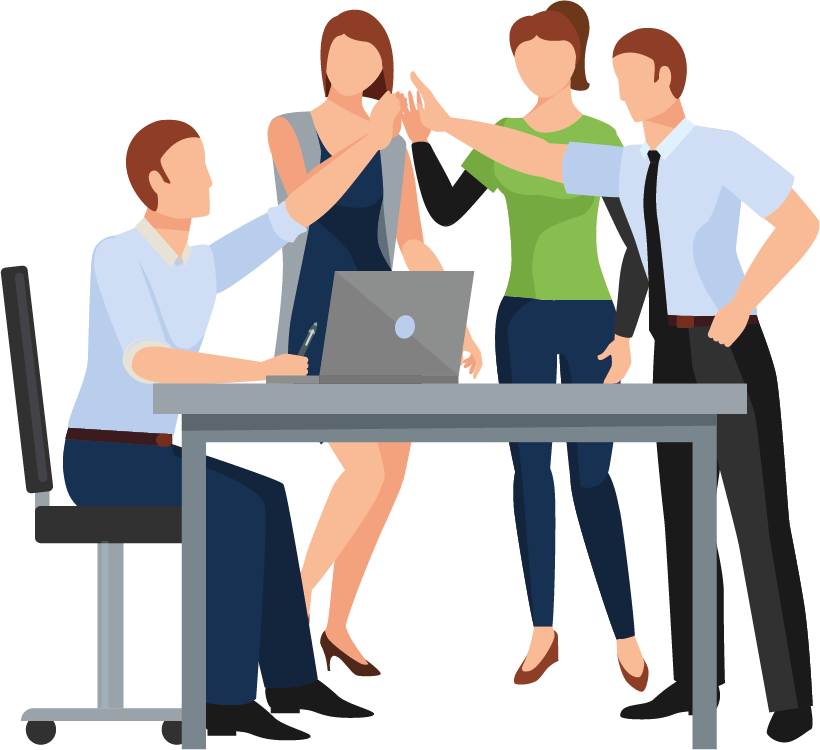 Балалар арасындағы буллингтың алдын алу бойынша іс-шаралар жоспарының орындалуын талдау және әлеуметтік-эмоционалдық климаттың өзгеруін бақылау.
12
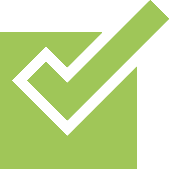 БІЗДІҢ АРТЫҚШЫЛЫҚТАРЫМЫЗ
«ДосболLIKE» бағдарламасы білім алушылардың әлеуметтік-эмоционалдық  дағдыларын дамыту және білім беру ұйымында қолайлы әлеуметтік-психологиялық ахуал жасау – жәбірлеудің (буллингтің) алдын алу жөніндегі қызметтің жүйелілігін қамтамасыз етеді
01
Білім беру ұйымдарының білім беру үдерісінің барлық субъектілері кірістірлді: әкімшілік, педагогтар, қызметкерлер, білім алушылар, ата-аналар
мектепте балалар арасында жәбірлеудің (булиингтің) алдын алу және оған қарсы іс-қимыл жөніндегі құрылым құру
білім беру ұйымдарында болуы мүмкін жанжалдар аймақтарын белгілеу және бақылау
02
Ұйымдастыру іс-шаралары жүзеге асырылуда
білім алушылардың әлеуметтік-эмоционалдық дағдыларын дамыту, балалар арасындағы агрессияның/қудалаудың алдын алу және оған қарсы іс-қимыл бойынша педагогтердің біліктілігін арттыру;
білім беру ұйымының қызметкерлерін балалар арасында жәбірлеудің (буллинг) көріністеріне ден қою дағдыларына үйрету;
«ДосболLIKE» оқыту бағдарламасы бойынша 1-11 сынып оқушыларының әлеуметтік-эмоционалдық дағдыларын дамыту,
ата-аналарды Ата-аналарды педагогикалық қолдау орталығындағы сабақтарда баланы жәбірлеу (буллинг) жағдайларына ден қою дағдыларына үйрету
03
Білім беру үдерісінің барлық субъектілері оқытылады
Балаларды «ДосболLIKE» бағдарламасы бойынша оқыту кезінде сынып сағаттары мен сабақтан тыс қызмет пайдаланылады, қосымша сағаттардың қажеттілігі жойылады; жоғары сынып оқушыларының кіші сынып оқушыларына тәлімгерлігі жүзеге асырылады
04
білім беру ұйымдарындағы қудалаудың (буллингтің) алдын алу және оған қарсы іс-қимыл жөніндегі қызметтің ішкі және сыртқы мониторингін жүргізу
Мониторинг жүргізіледі
ақпараттық-ресурстық қамтамасыз ету: бiлiм беру ұйымдары (әкiмшiлiктер, педагогтер, қызметкерлер) үшiн, бiлiм алушылар мен ата-аналарға арналған әдiстемелiк материалдар
05
Ақпараттық-ресурстық қамтамасыз ету құрылып, жаңартылады
«ОРТА БІЛІМ БЕРУ ҰЙЫМДАРЫНДА БІЛІМ АЛУШЫЛАРДЫ ЖӘБІРЛЕУДІҢ (БУЛЛИНГТІҢ) АЛДЫН АЛУ ЖӨНІНДЕГІ «ДОСБОЛLIKE» БАҒДАРЛАМАСЫН СЫНАҚТАН ӨТКІЗУДІҢ КЕЙБІР МӘСЕЛЕЛЕРІ ТУРАЛЫ» ҚАЗАҚСТАН РЕСПУБЛИКАСЫ ОҚУ-АҒАРТУ МИНИСТРЛІГІНІҢ 2024 ЖЫЛҒЫ 1 НАУРЫЗДАҒЫ №52 БҰЙРЫҒЫ
14
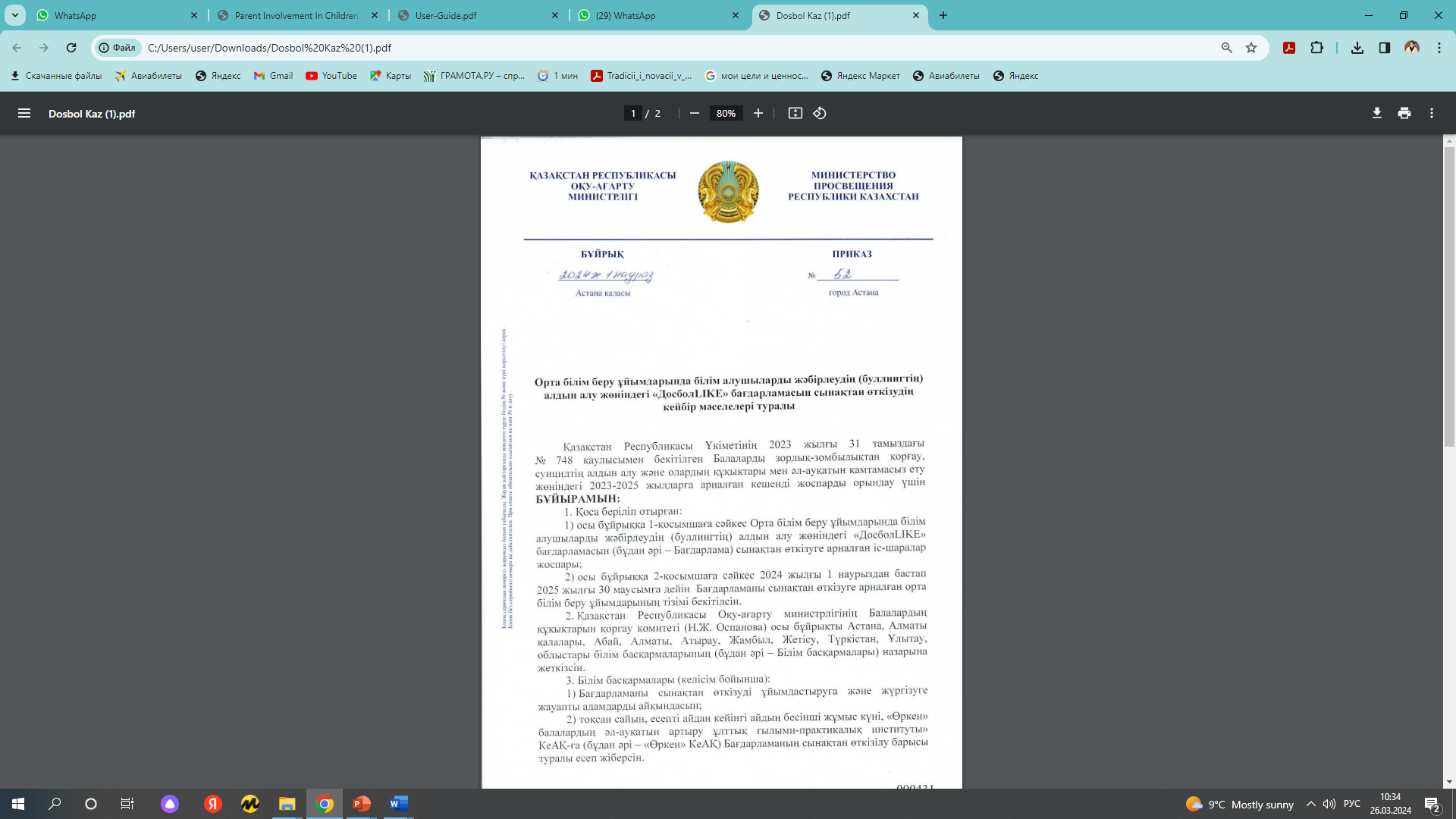 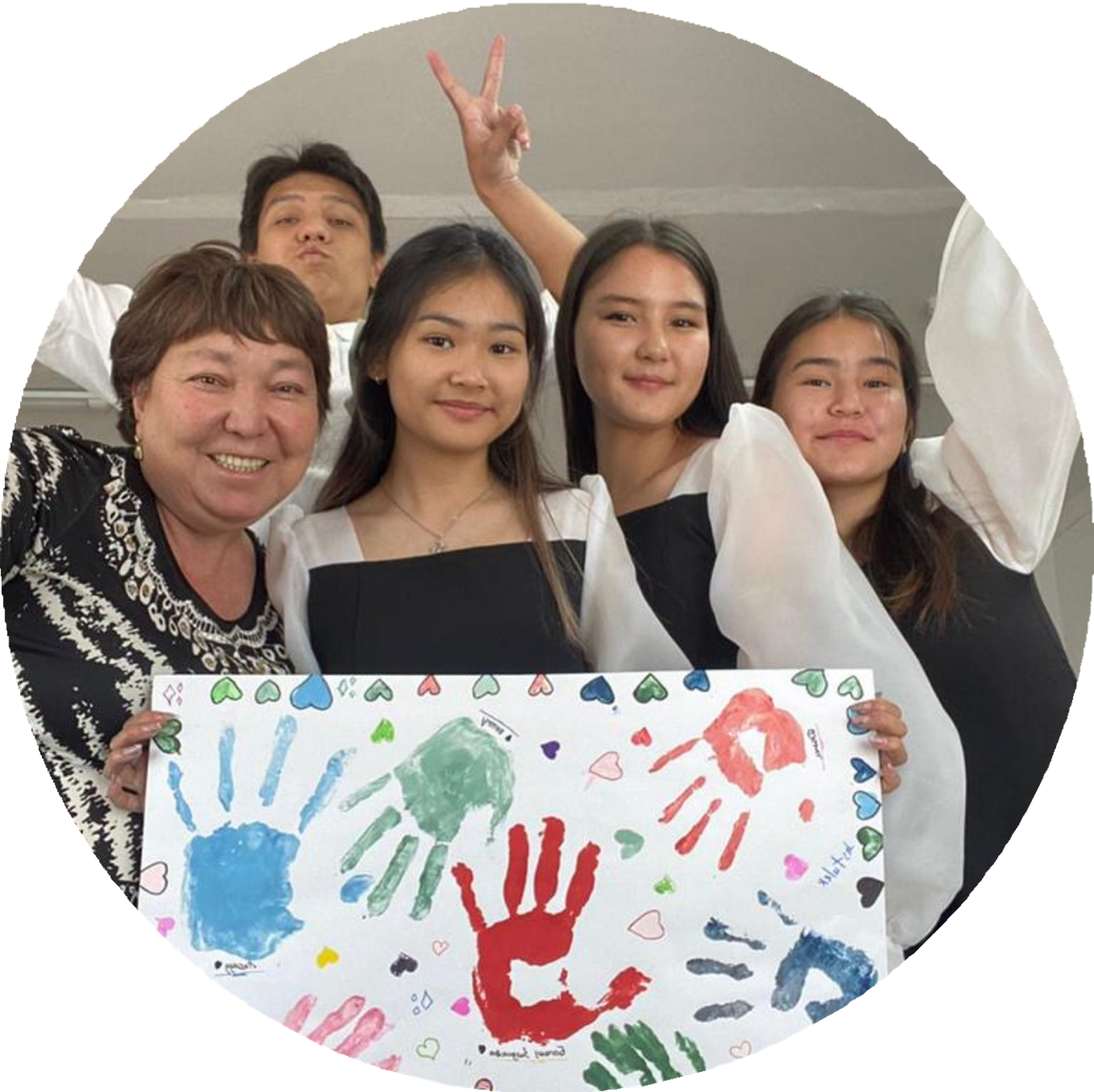 13
БАЛАЛАРДЫ ЖӘБІРЛЕУДІҢ (БУЛЛИНГТІҢ) АЛДЫН АЛУ ЖӨНІНДЕГІ «ДОСБОЛLIKE» БАҒДАРЛАМАСЫН ІСКЕ АСЫРУ ЖӨНІНДЕГІ ОРТА БІЛІМ БЕРУДІҢ ПИЛОТТЫҚ ҰЙЫМДАРЫ
Астана – 5
Алматы – 6
Атырау облысы – 9
Абай облысы – 5
Жетісу облысы – 5
Ұлытау облысы – 5
Алматы облысы – 5
Жамбыл облысы – 5
Түркістан облысы – 5
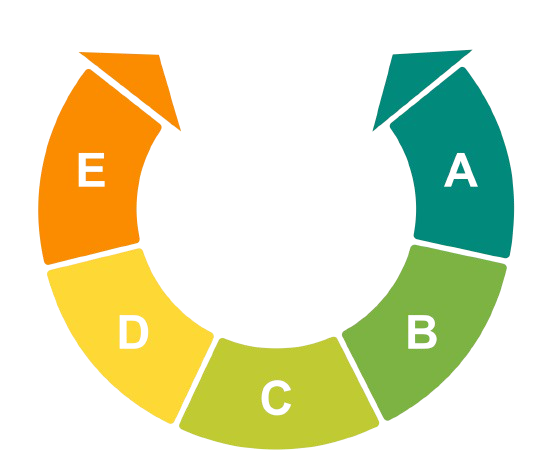 6
Орыс тілінде оқытатын
23
50 
Пилоттық білім беру ұйымы
Қазақ тілінде оқытатын
19
31
Қала мектебі
Ауылдық мектеп
12
2023 жылғы 10 айдағы ҚР БҚҚК статистикалық деректерін талдау аталған өңірлер мынадай көрсеткіштер бойынша көш бастап тұрғанын көрсетеді:

Балалар жасаған қылмыстық істердің динамикасы
Балалар суицидінің динамикасы
Балалар суициді әрекетінің динамикасы
21
Қазақ, орыс тілдерінде оқытатын мектептер
ОРТА БІЛІМ БЕРУ ҰЙЫМДАРЫНДА «ДОСБОЛLIKE» БАҒДАРЛАМАСЫН СЫНАҚТАН ӨТКІЗУГЕ АРНАЛҒАН ІС-ШАРАЛАР ЖОСПАРЫ
15
13
16
17
15
18
«ДосболLIKE» БАҒДАРЛАМАСЫНЫҢ НЫСАНАЛЫ КӨРСЕТКІШТЕРІ
19
НАЗАРЛАРЫҢЫЗҒА  РАҚМЕТ!